从“厘清”到“厘正”  
——三元关系类题型突破
一、厘清现有关系
一、厘清现有关系
如何从45分走向55分？
泯然众人的写法何以撑起你的高分？
二、构建/重构逻辑关系——从“代言人”到“发言人”
方法一：互联ABC-变换思考角度
“本手、妙手、俗手”是围棋的三个术语。本手是指合乎棋理的正规下法；妙手是指出人意料的精妙下法；俗手是指貌似合理，而从全局看通常会受损的下法。对于初学者而言，应该从本手开始，本手的功夫扎实了，棋力才会提高。一些初学者热衷于追求妙手，而忽视更为常用的本手。本手是基础，妙手是创造。一般来说，对本手理解深刻，才可能出现妙手；否则，难免下出俗手，水平也不易提升。
本手并不必然导向妙手；
妙手并不必然基于本手，有时依托的是天时地利人和的多元要素；
俗手并不必然糟糕，要允许犯错；
……
在精准界定概念的基础上，将三者关系进行重组，肯定、质疑或批判现有关系，避免立意的庸俗化和片面化！
方法二：复联ABC-从“三足鼎立”到“异军突起”
三足鼎立式结构是三元关系类作文的得分大忌！
A是……；
B是……；
C是……；
松散化、套路化、机械化！
异军突起：
选择其中一组或一个关系来重点论述，另外的做支撑论证，权衡取舍“三元，建立自洽的逻辑关联。
比如，
  抓住本手与妙手之间的关系说理，而对本手与俗手、妙手与俗手间的关系一带而过；
  把本手作为核心，妙手和俗手分别为相互对立的两侧来写；
方法三：超越ABC——寻找幕后大佬D
就是从三元关系中寻找能统摄三元的“制高点”，超越一时一事的认识价值。
就是在别人停止思考的地方，再多走一步。
D可以是普遍性的价值观念、终极目的、哲学关照等，是从具体问题讨论中得出的具有普遍意义的结论。
比如：
“本手 妙手 俗手”的D
——只要下得专注、有意义、有方向，即使未得妙手，亦是人生无悔棋局。
tips：
统摄三元的“D”，只能是往前走的一小步，用简单的笔墨带过即可，以示思维的深刻，切不可长篇大论，导致喧宾夺主，以致偏题离题！！！
应该记下来的支架
句式支架：
①A是B的基础和前提……
②B是A的依靠和动力……
③A是C的目的和结果……
④ABC各得其所，相互促进……
⑤ABC相互转化、相互统一……
词语支架：
结果、目的、升华、延续、提升、条件、基础、前提、必要条件、动力……
（2022·新高考Ⅱ卷）阅读下面的材料，根据要求写作。
　　中国共产主义青年团成立100周年之际，中央广播电视总台推出微纪录片，介绍一组在不同行业奋发有为的人物。他们选择了自己热爱的行业，也选择了事业创新发展的方向，展示出开启未来的力量。
　　有位科学家强调，实现北斗导航系统服务于各行各业，“需要新方法、新思维、新知识”。她致力于科技攻关，还从事科普教育，培育青少年的科学素养。有位摄影家认为，“真正属于我们的东西，是民族的，血脉的，永不过时”。他选择了从民族传统中汲取养分，通过照片增强年轻人对中国文化的认同。有位建筑家主张，要改变“千城一面”的模式，必须赋予建筑以理想和精神。他一直努力建造“再过几代人仍然感觉美好”的建筑作品。
      复兴中学团委将组织以“选择·创造·未来”为主题的征文活动，请结合以上材料写一篇文章，体现你的认识与思考。
①“创造”是“选择”的基础和条件
②“未来”是“创造”的前提、必要准备；
③“选择”反作用于“未来”
依题而作，别胡扯！！
23.阅读下面的材料，根据要求写作。(60分)
《人民日报》副总编辑王一彪在一部优秀新闻文集的后记中，用三句话来概括这些文章的写作经验和切身体会：天安门上看问题，努力做到胸怀“国之大者”;田间地头找感觉，努力做到心里装着人民；鉴古学今求突破，努力做到笔端葆有乾坤。
新闻写作的道理，对青年的成长也会有所启发。请写一篇文章，谈谈你对上述材料的思考和感悟。
视野/格局  实干/践行  借鉴/学习
1、做事要有大格局、大胸怀、大视野
2、做人做事要接地气，要有务实实干的精神
3、在广泛学习借鉴中提升，让自己更有力量
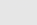 示例1
分论点一：青年的成长，应做到胸怀大志，心有家国，坚定理想信念。
分论点二：青年的成长，应做到躬行实践，脚踏实地，将人民放心尖。
分论点三：青年的成长，应做到突破自我，开拓眼界，心有乾坤之大。
示例2
分论点一：青年者何以有为？沧浪横流，心向彼岸，以凌云之志胸怀国家。
分论点二：青年者何以有为？脚踏实地，落实根基，以稚嫩之肩担负人民美好生活心愿。
分论点三：青年者何以有为？鉴古学今，自请长缨，以鉴古之心照当下之乾坤。
 并列罗列，展板式，拼盘式，无严密逻辑分析。
伪构建
示例3
分论点一：胸怀国家，心有大局，是成长的标杆；
分论点二：心系人民，脚踏实地，是成长的奠基；
分论点三：鉴古学今，通融古今，是成长的方法。
如此为之，可使“谋突破”，且“葆乾坤”也。
虽然简单，但是三个概念之间有层次关系，分别是标杆、奠基和方法，层层递减。
有构建
示例6
分论点一：“胸怀国家”“志存高远”是对“德”的修养。
分论点二：“脚踏实地”“鉴古学今”则是“才”的锤炼。
分论点三：“胸怀国家，志存高远”是大前提，国之大者是根本；“脚踏实地”“鉴古学今”是具体实践路径，是将“胸怀国家、志存高远”落到实处，强调的是具体如何去做。
好构建
合宜的标题
天安门上看田间  
在殿堂和田垄之间  
以“小切口”，做“大文章”  
大笔如椽写乾坤  
大处着眼，小处着手 
庙堂之高忧其民
胸有丘壑，心系苍生
入乎其内有生机，出乎其外有高格
把人生论文，写在大地上
人生的“高、深、广”  
能识乾坤大，亦怜草木春  
心系家国，行走大地 
择高处立，向阔处行（化用左宗棠名句） 
心系人民，笔舞乾坤  
从天安门到田间地头  
脚下沾泥土，文字有厚度  
亦横亦纵写华章
既有天涯堪瞩眄，更须知行入眸光
       《人民日报》副总编辑王一彪，概括其写文章的经验：天安门上看问题，田间地头找感觉，鉴古学今求突破。这其实何止于做文章，对我们青年成长成才亦然。漫溯历史长河，发现成长的精髓——既要宽广博大的高远格局，又要身体力行的脚踏实地，还要鉴古学今的求知探索。
    那么三者会不会冲突，或者在成长的道路上会不会太拥挤？答案是否定的。志存高远、望天涯路是大前提，是目标，是根本；脚踏实地和求知探索是知行合一，它们是具体实践路径。对于我们当代青年人来说，应将追求高远与知行合一二者兼顾。
一方面要追求高远，望天涯路，方能一穷千里。目光停驻之处，定是心之所向，只有在西风碧树中独上高楼，将视野落向值得追求的天涯尽处，我们的人生才能展现价值。要像南仁东一般，将视野拓向宇宙真知，才能廿二春秋栉风沐雨，令窝凼洼谷醒天眼；要像黄大发一般，将视野拓向黎民苍生，才能卅六寒暑筚路蓝缕，换绝危崖通涓流；要像林俊德一般，将视野拓向家国民族，才能五十星霜深藏功名，教瀚海黄沙腾核云。当我们将视野投向真理、人民、国家之时，我们的人生价值之河才会越来越波澜壮阔，奔流澎湃。
另一方面，空谈向来误国，实干方能兴邦。辟如远者必自迩，辟如登高必自卑。知行合一，重于实干，方为大成。“纸上得来终觉浅，绝知此事要躬行”是陆游领悟的行大于言。记得《奇葩说》中曾有一位清华学子梁植，他的学业成绩完美到令人惊叹，但他却在节目中询问除了学习自己该做什么，更不知道怎么找工作。的确，只有当毕生所学付诸实践，才谓成长；能够做到知行合一，身体力行，才叫学有所成。
    成长之海，我们需要高远格局，思考正确的前进航向;需要脚踏实地，去抵抗一次次的“风暴”;需要求知探索，来保持自己的判断，不受他人的影响。庄子云：“人生天地之间，若白驹过隙，忽然而已。”而我则愿意在自己的平凡的命途中，望天涯路，不仄格局，知行合一，最终让人生之旅山长水阔，幸福花繁。既有天涯堪瞩眄，更须知行入眸光。
23．阅读下面的材料，根据要求写作。
（1）在庆祝中国共产党成立一百周年大会上，习近平总书记寄语广大青年，“增强做中国人的志气、骨气、底气，不负时代，不负韶华，不负党和人民的殷切期望”。
（2）习近平总书记在党的二十大报告中强调：“增强全党全国各族人民的志气、骨气、底气”。中国共产党100多年的奋斗历程，就是一部激荡着志气、骨气、底气的壮丽史诗。
两则材料中，习近平总书记均提到了“志气”“骨气”“底气”三个词语，作为当代青年的你对此有什么看法，请写一篇文章，体现你的认识与思考。